Tom PurdomMarion IN
AN UNLIKELY FAITH
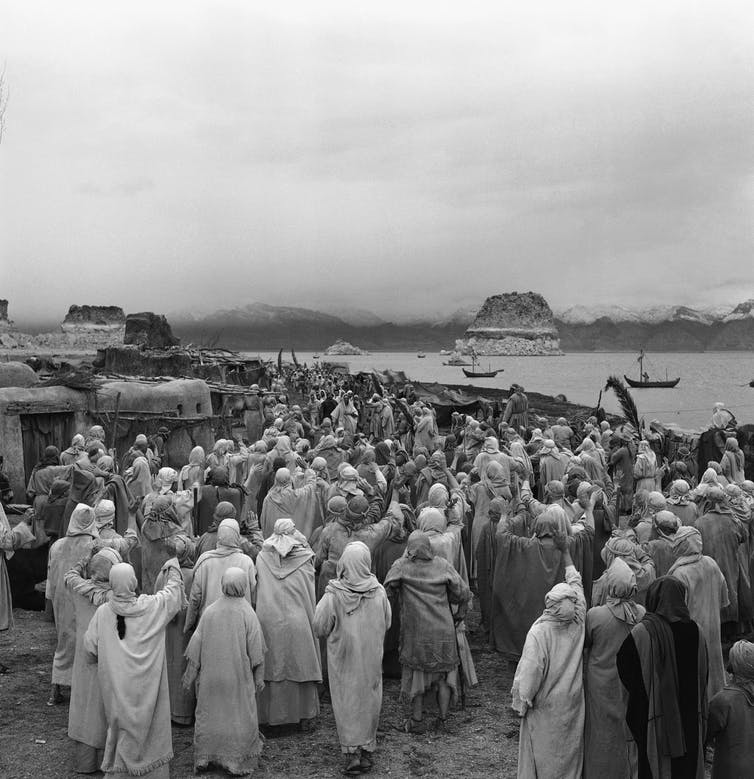 Mk 5:21 – Jesus crosses back to Capernaum – Met with multitude of people
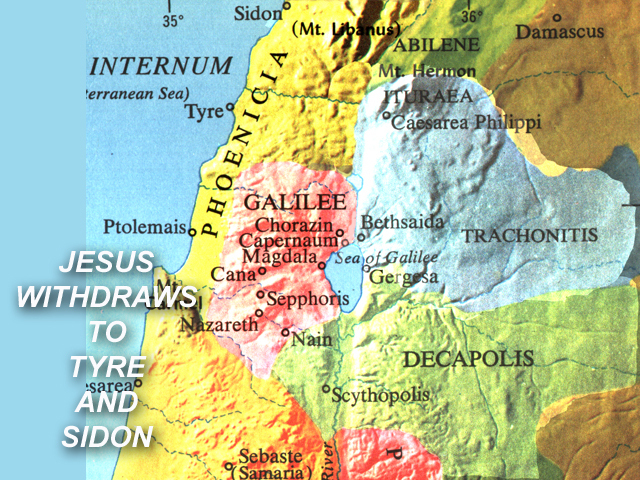 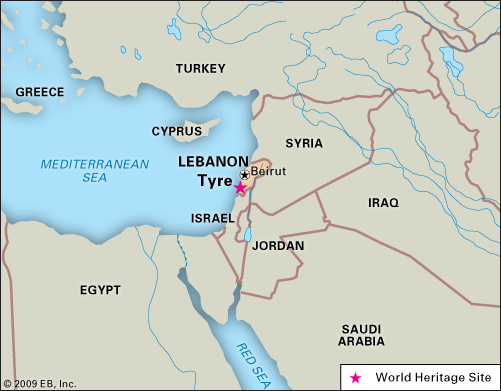 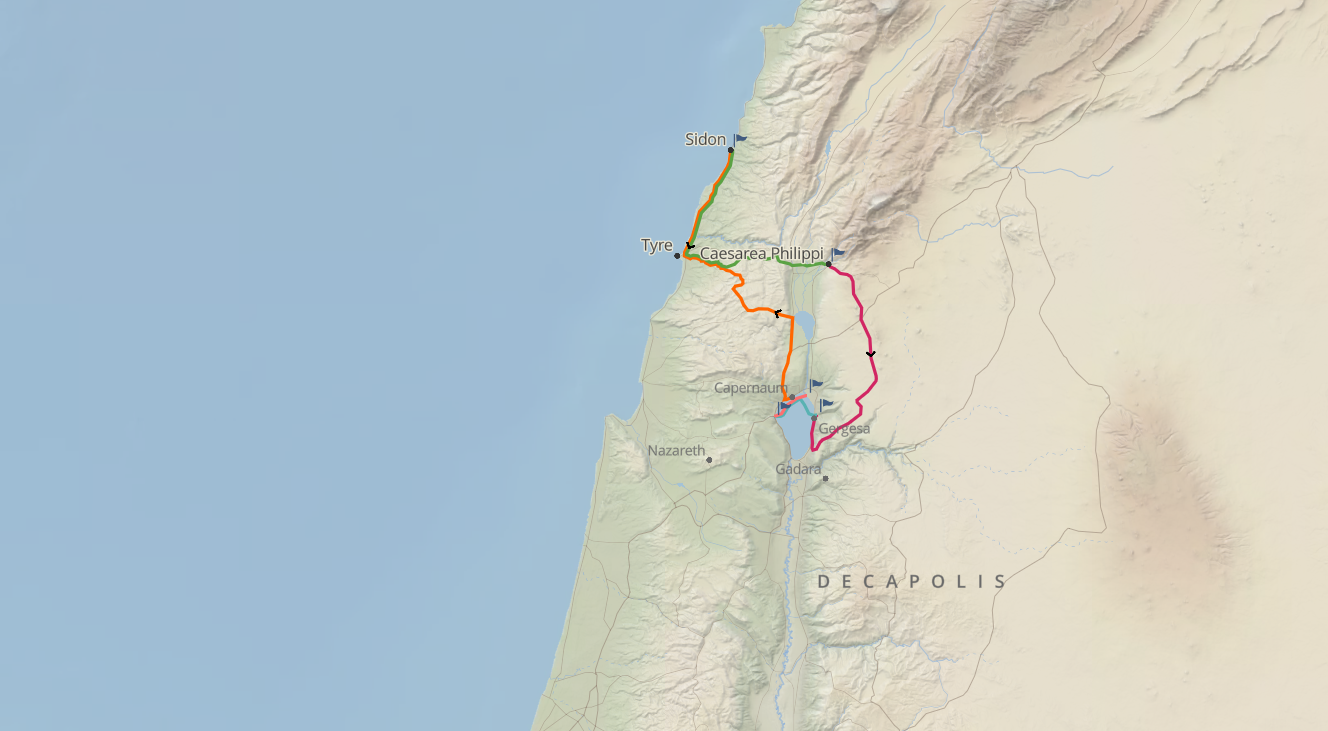 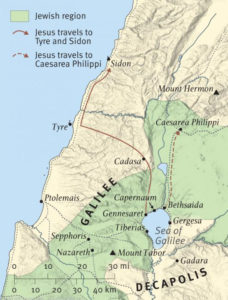 Distance = 35 MilesCapernaum toTyre60 milesCapernaum to Sidon
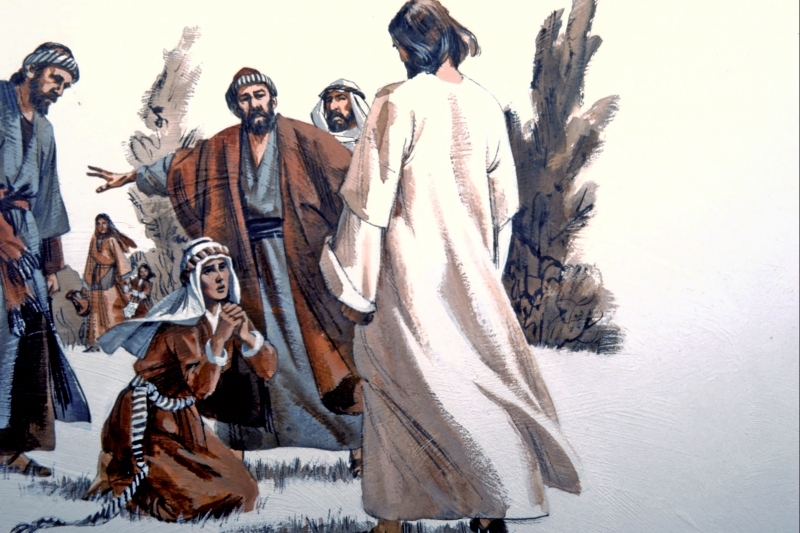 Gentile
Woman
Syrophonecian
Canaanite
AN UNLIKELY FAITH
An Unlikely FaithMatthew 15:21-8; Mark 7:24-30
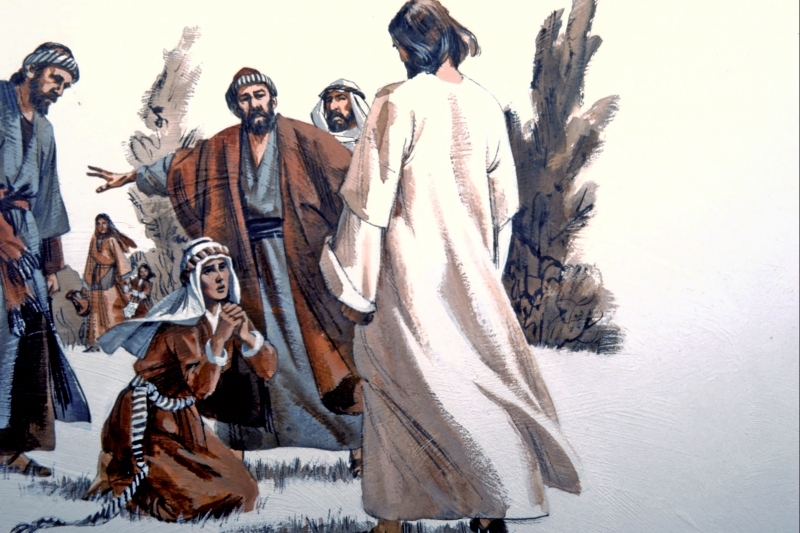 Matthew Emphasizes 
	FAITH
Mark Emphasizes 
	A World For Christ
An Unlikely FaithMatthew 15:21-8; Mark 7:24-30
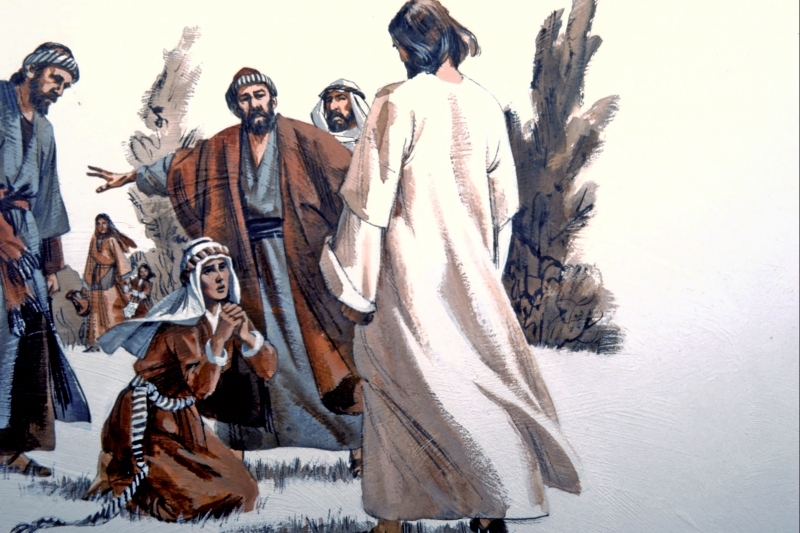 FAITH
HUMILITY
PERSISTENT
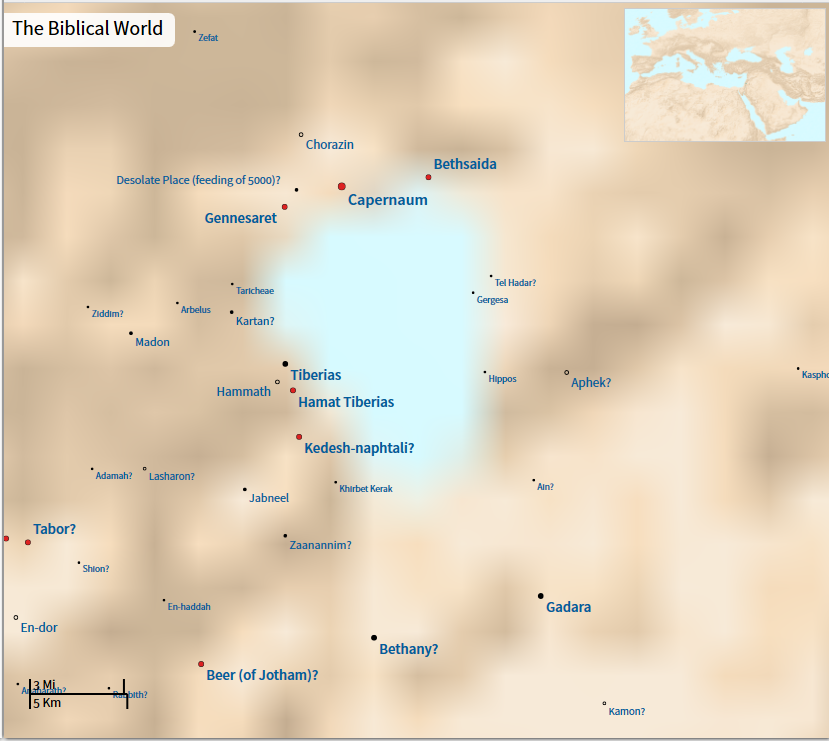 JESUS RAISING JAIRUS’ DAUGHTER FROM THE DEAD(Matt. 8:1, 5–15; Mark 3:20, 21; Luke 7:1–10.)
Sea of
Galilee